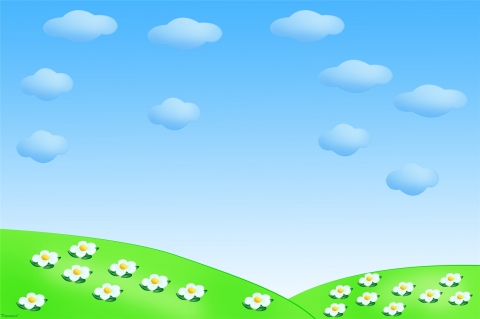 I Международный конкурс 
"Радуга презентаций - 2014"
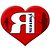 Подарки для Ёжика 
(фруктовые загадки)
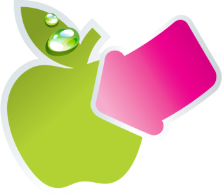 Автор: 
Л.А.Шаймухаметова
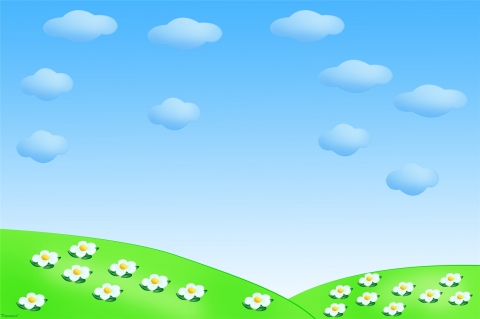 Подарки для Ёжика 
(фруктовые загадки)
Цель игры: развитие логического мышления 
у детей дошкольного возраста
Дорогие друзья!
Будьте внимательны при смене слайдов презентации. Если необходимо перейти 
на следующий слайд – нажмите картинку  



Если такой картинки нет, 
то смена слайдов происходит автоматически.
Отгадывая загадки, кликайте левой кнопкой мыши по картинке-отгадке.
Желаем удачи!
Смешарики
4+
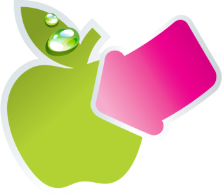 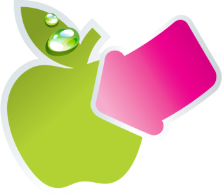 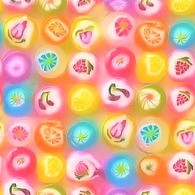 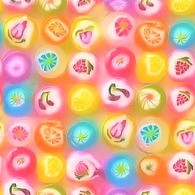 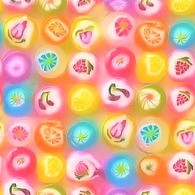 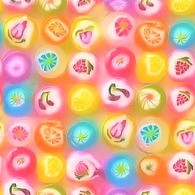 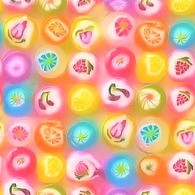 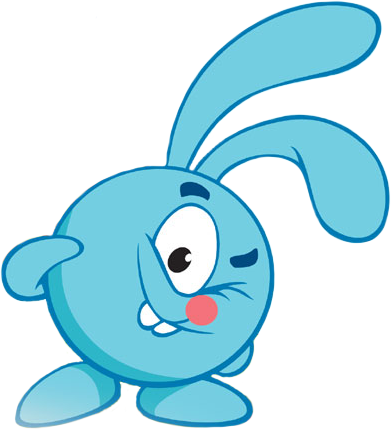 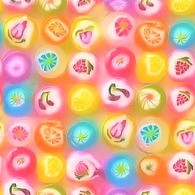 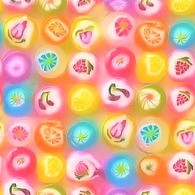 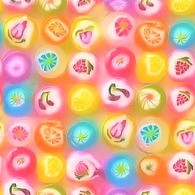 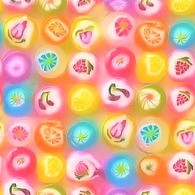 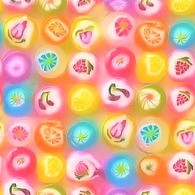 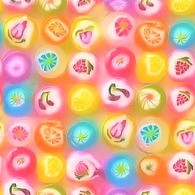 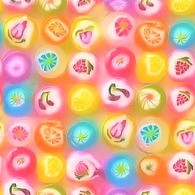 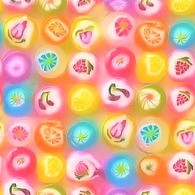 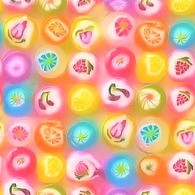 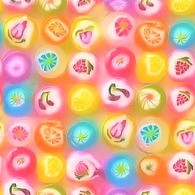 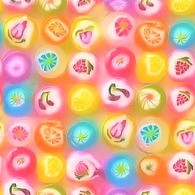 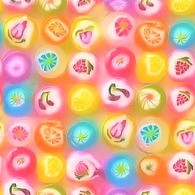 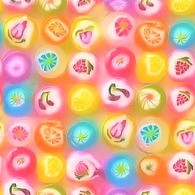 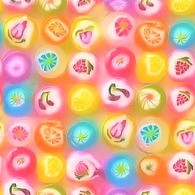 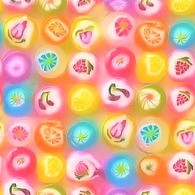 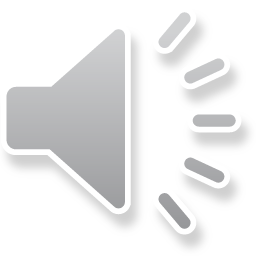 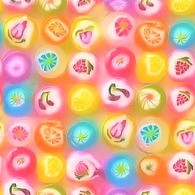 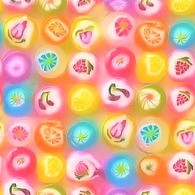 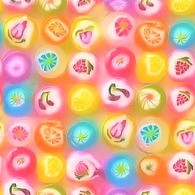 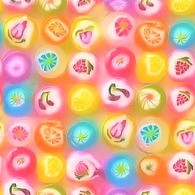 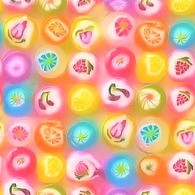 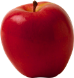 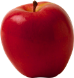 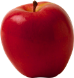 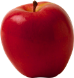 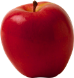 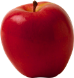 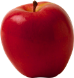 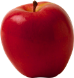 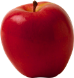 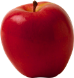 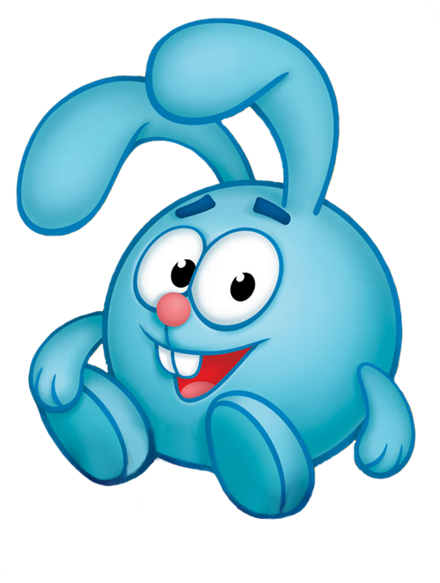 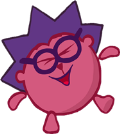 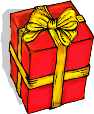 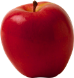 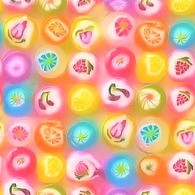 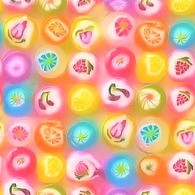 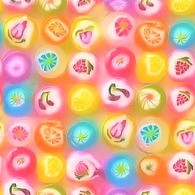 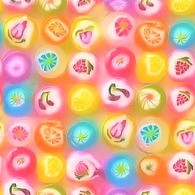 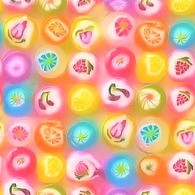 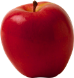 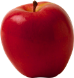 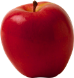 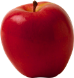 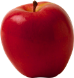 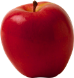 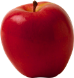 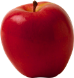 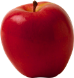 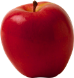 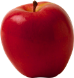 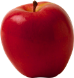 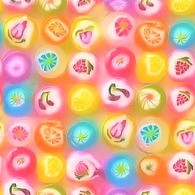 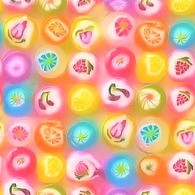 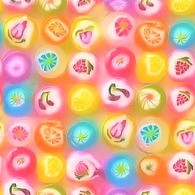 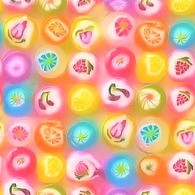 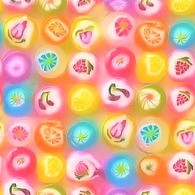 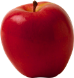 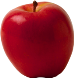 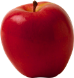 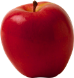 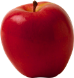 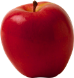 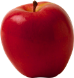 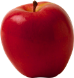 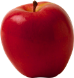 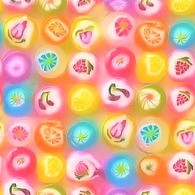 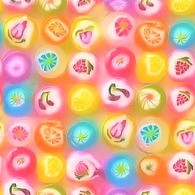 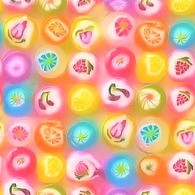 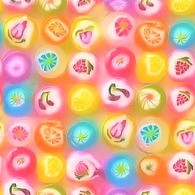 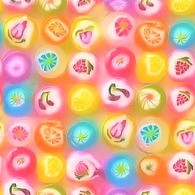 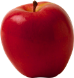 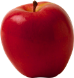 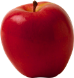 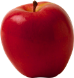 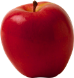 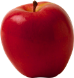 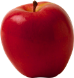 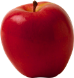 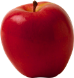 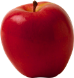 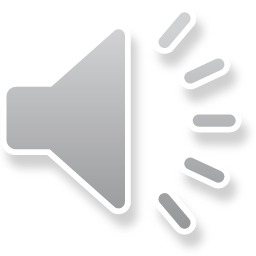 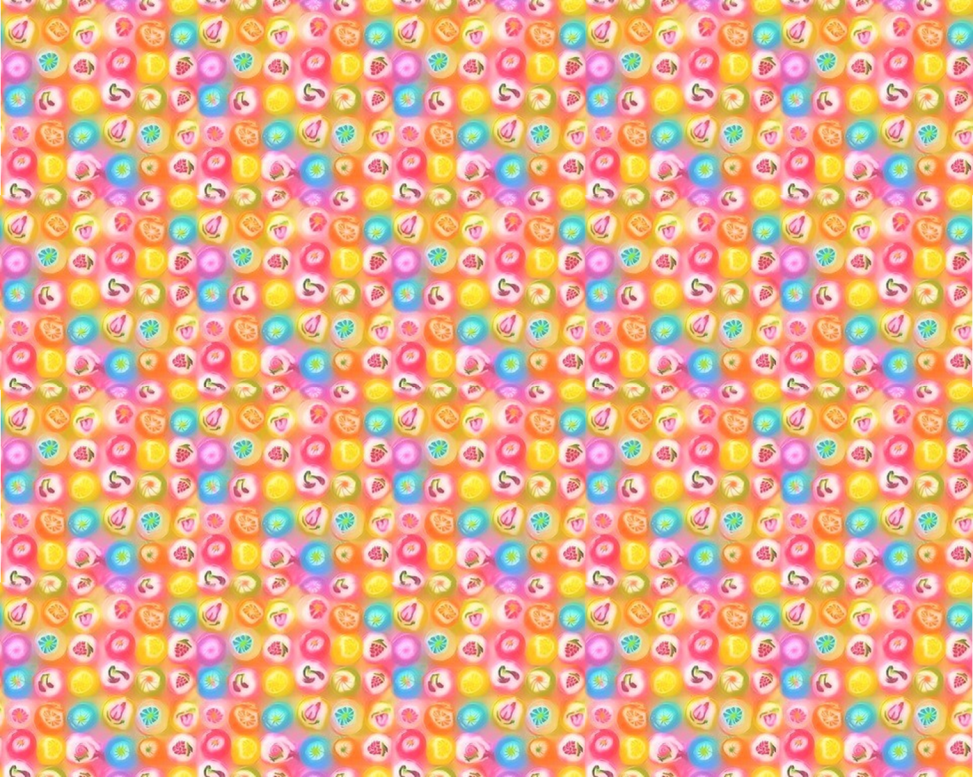 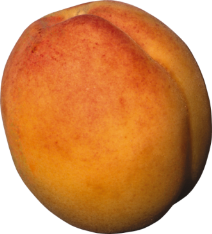 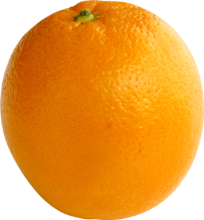 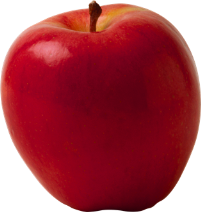 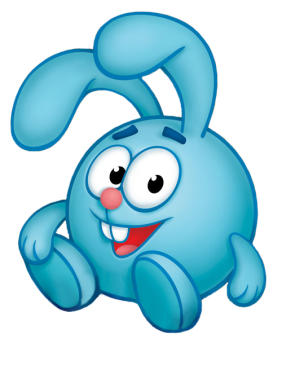 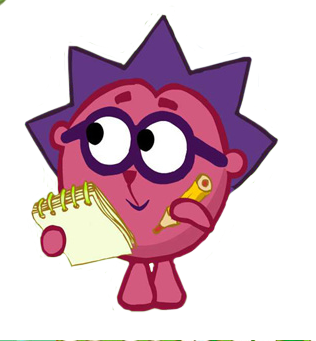 Яркий, сладкий, налитой,
Весь в обложке золотой.
Не с конфетной фабрики-
Из далекой Африки.
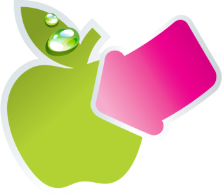 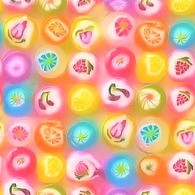 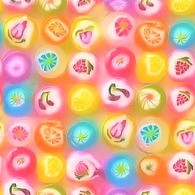 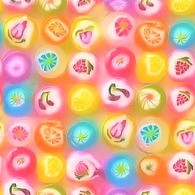 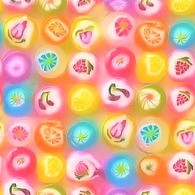 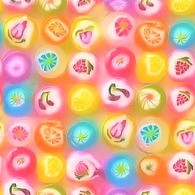 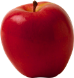 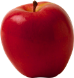 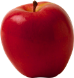 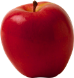 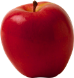 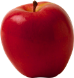 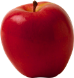 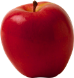 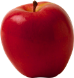 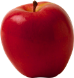 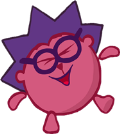 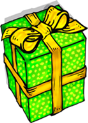 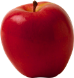 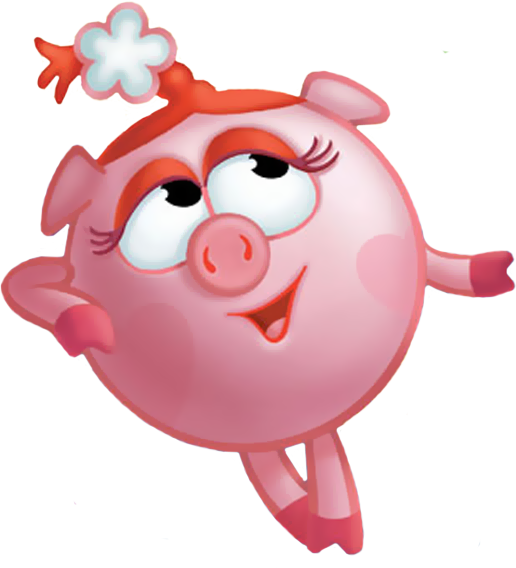 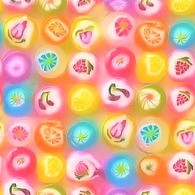 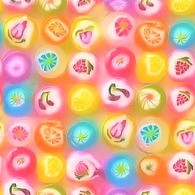 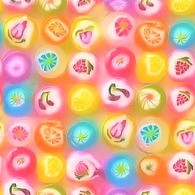 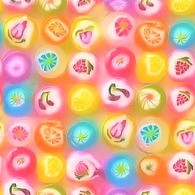 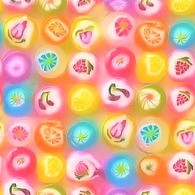 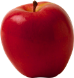 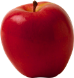 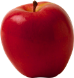 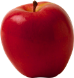 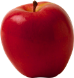 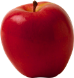 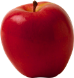 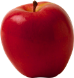 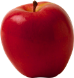 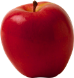 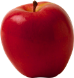 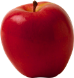 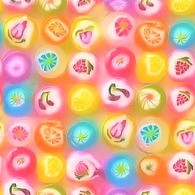 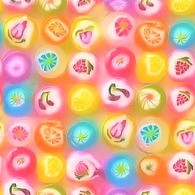 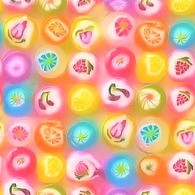 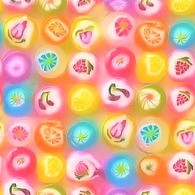 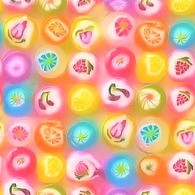 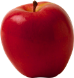 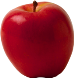 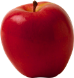 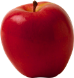 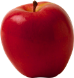 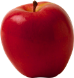 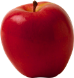 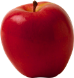 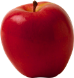 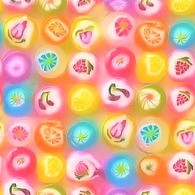 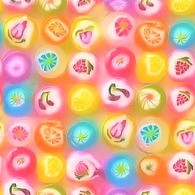 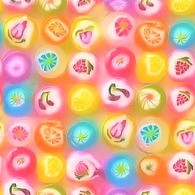 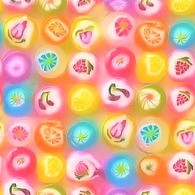 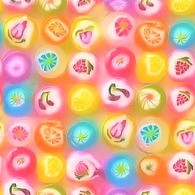 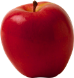 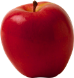 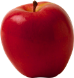 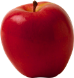 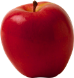 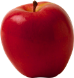 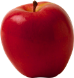 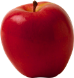 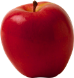 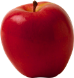 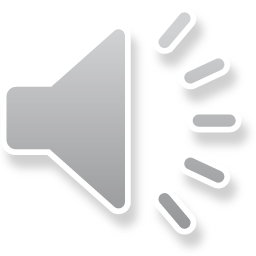 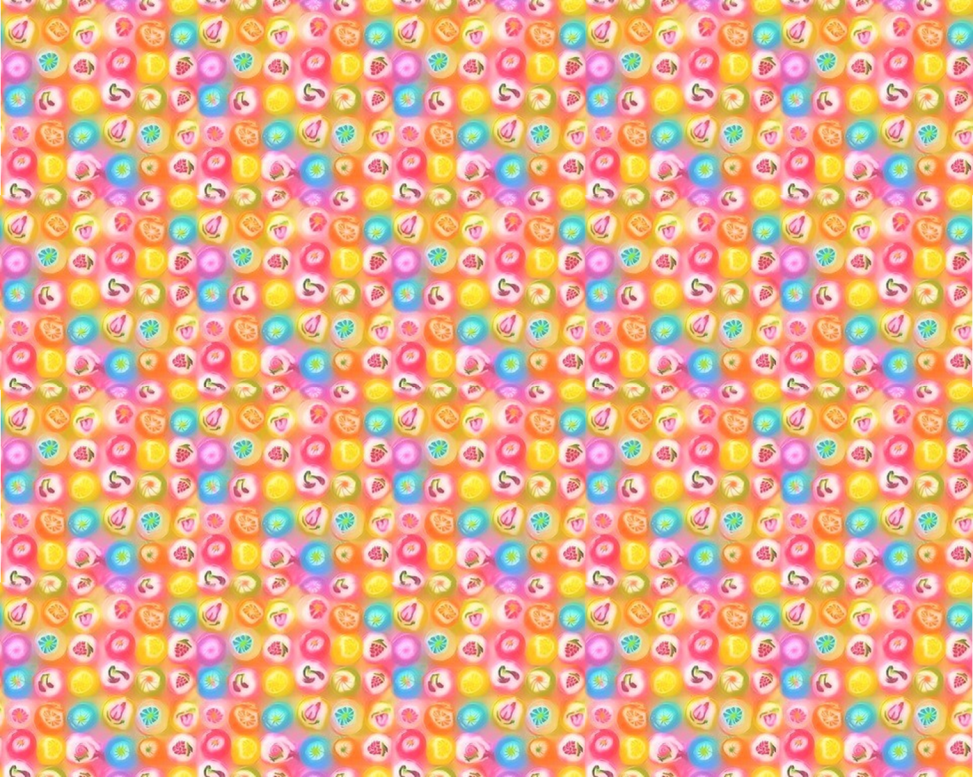 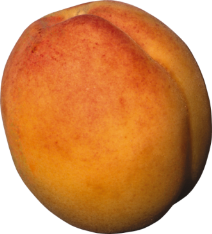 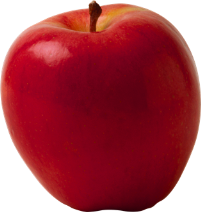 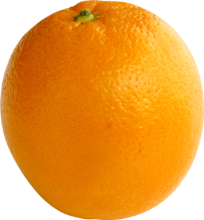 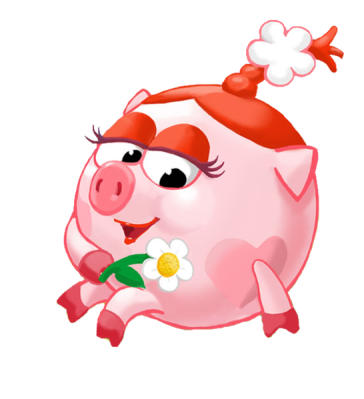 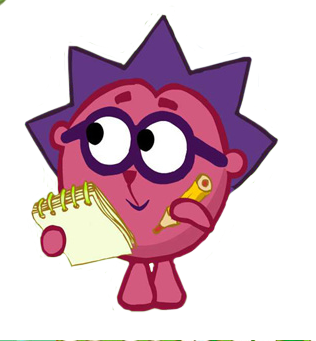 Само с кулачок, 
Красный бочок, 
Потрогаешь - гладко, 
Откусишь - сладко.
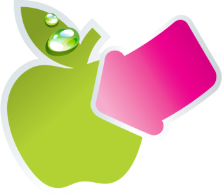 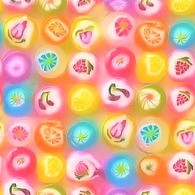 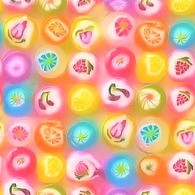 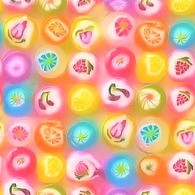 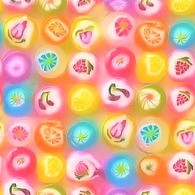 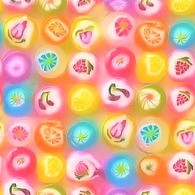 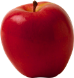 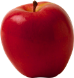 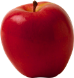 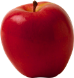 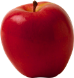 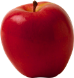 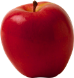 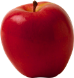 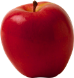 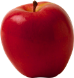 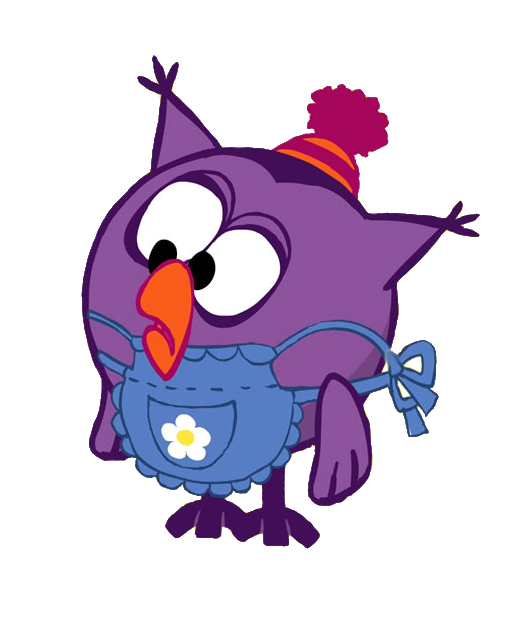 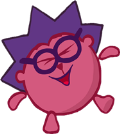 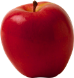 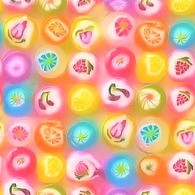 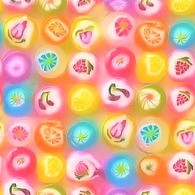 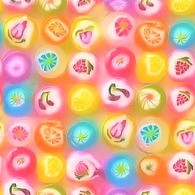 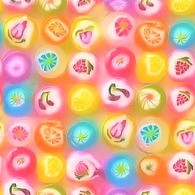 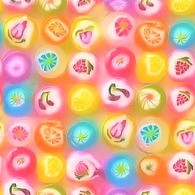 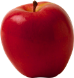 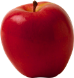 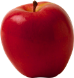 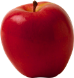 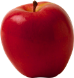 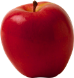 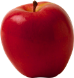 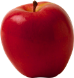 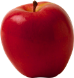 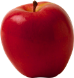 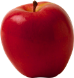 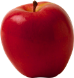 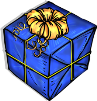 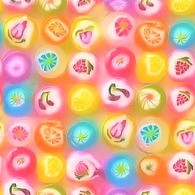 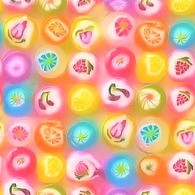 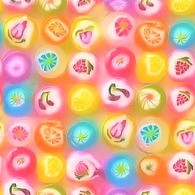 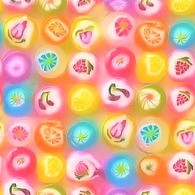 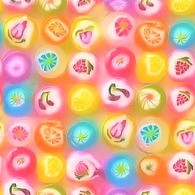 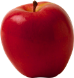 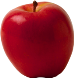 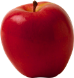 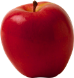 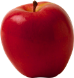 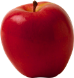 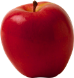 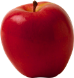 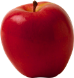 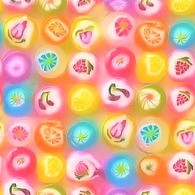 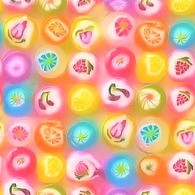 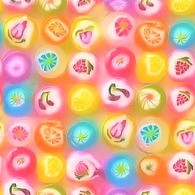 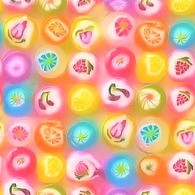 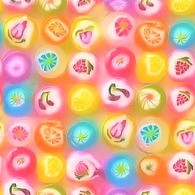 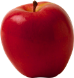 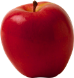 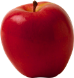 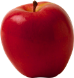 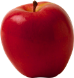 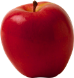 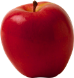 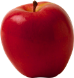 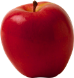 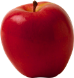 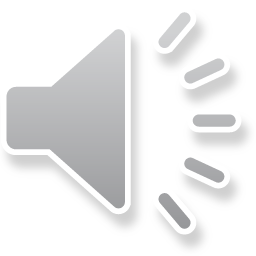 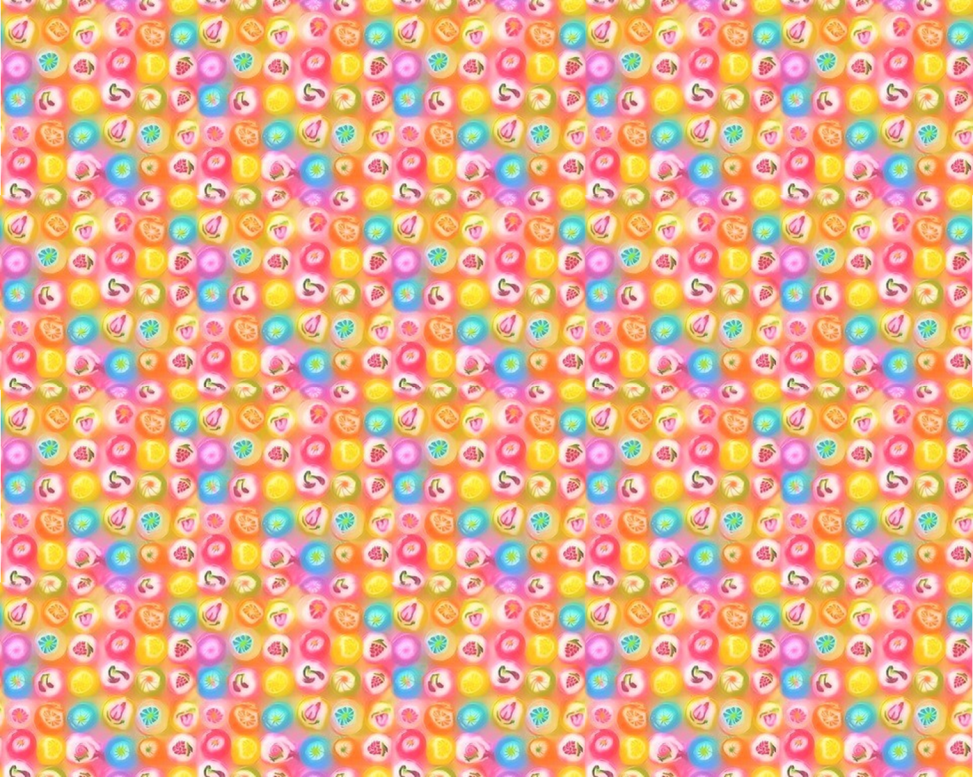 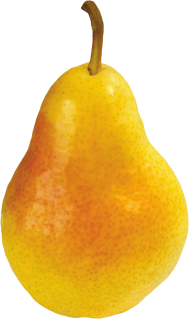 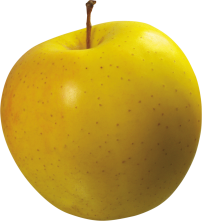 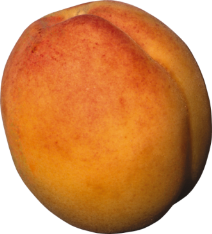 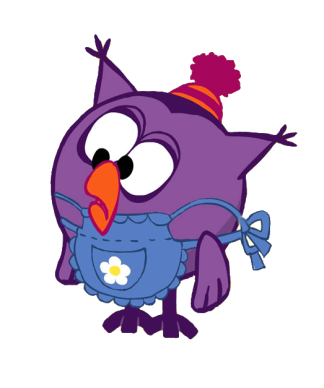 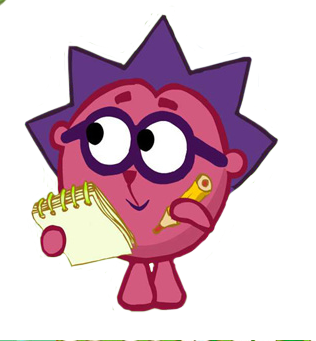 В садочке есть плод,Он сладок, как мёд,Румян, как калач,Но не круглый, как мяч, -Он под самой ножкойВытянут немножко.
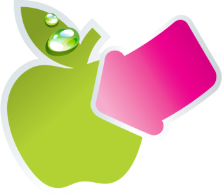 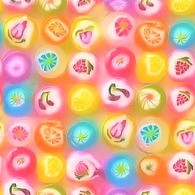 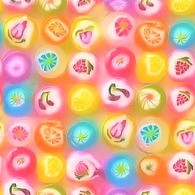 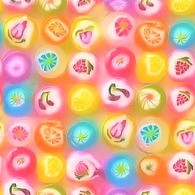 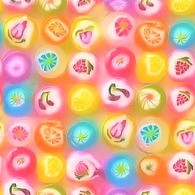 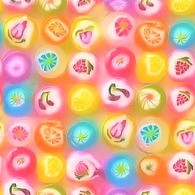 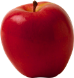 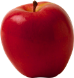 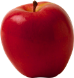 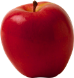 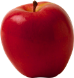 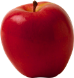 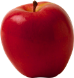 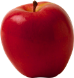 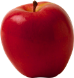 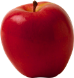 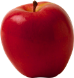 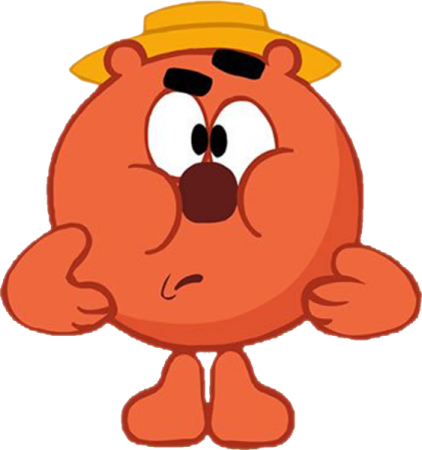 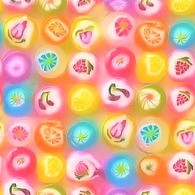 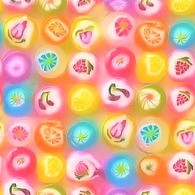 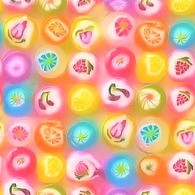 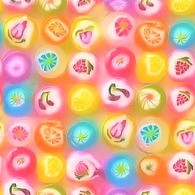 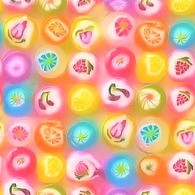 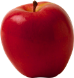 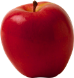 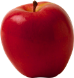 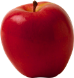 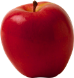 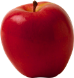 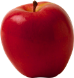 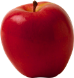 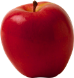 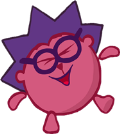 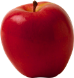 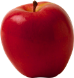 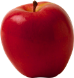 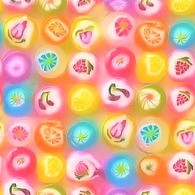 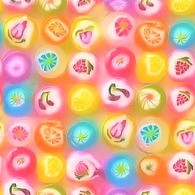 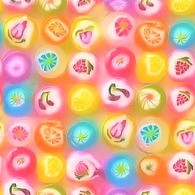 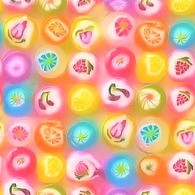 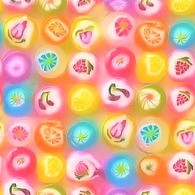 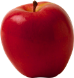 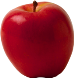 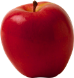 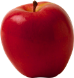 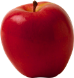 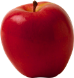 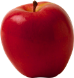 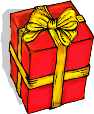 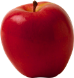 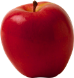 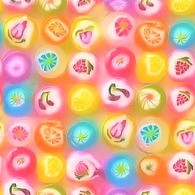 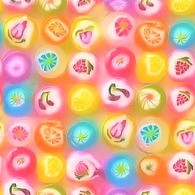 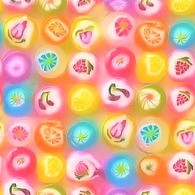 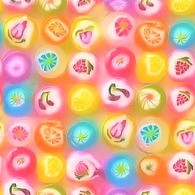 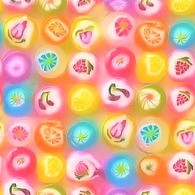 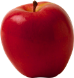 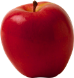 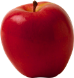 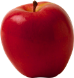 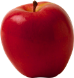 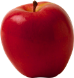 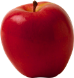 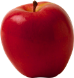 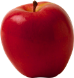 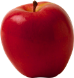 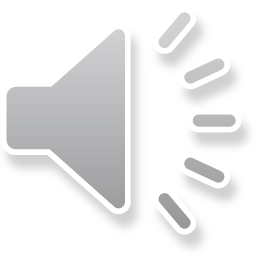 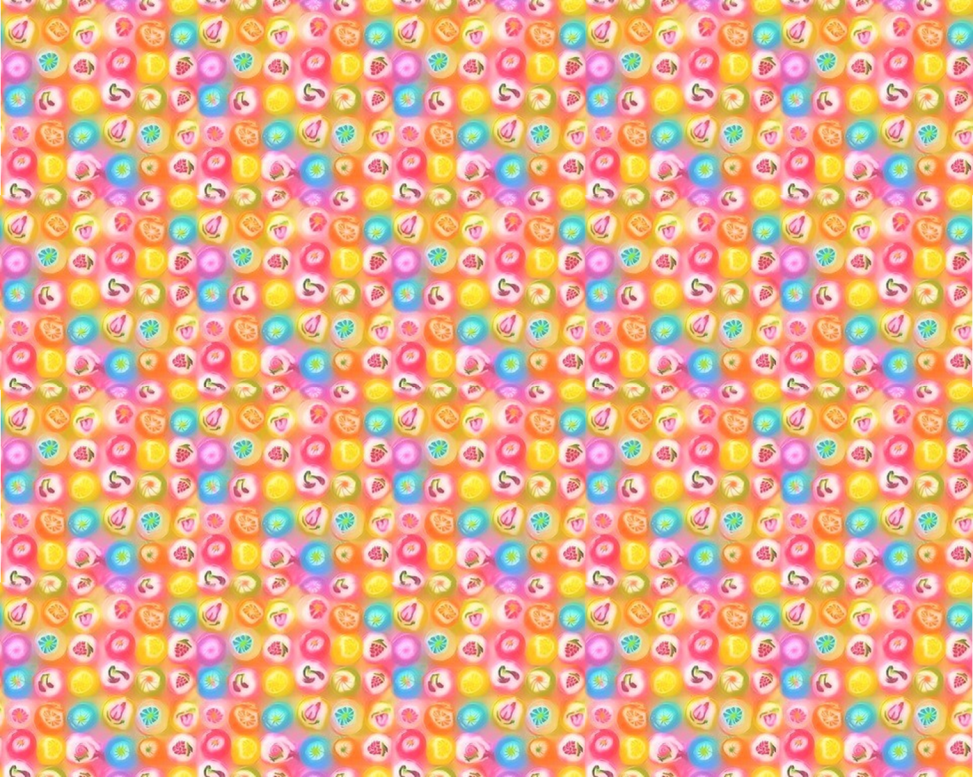 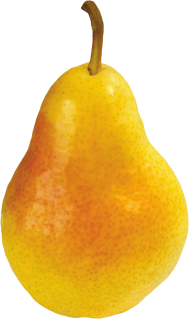 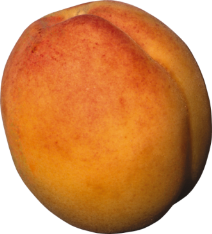 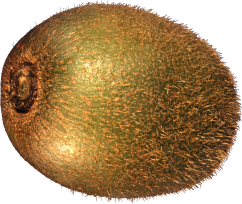 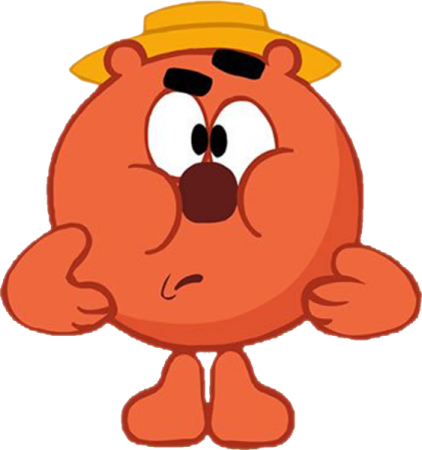 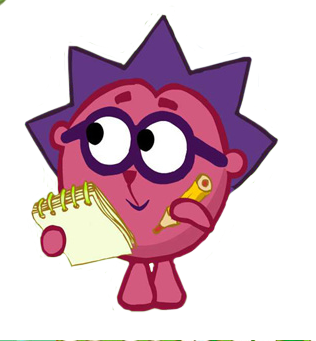 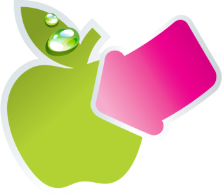 Абрикоса лучший друг.Рыженький, с пушком вокруг.Крупный, ароматныйИ на вкус приятный.
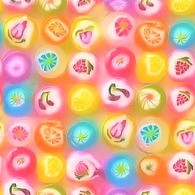 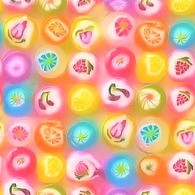 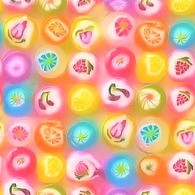 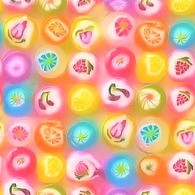 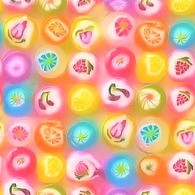 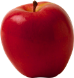 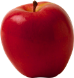 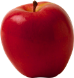 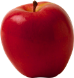 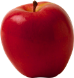 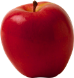 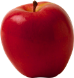 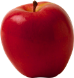 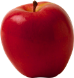 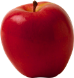 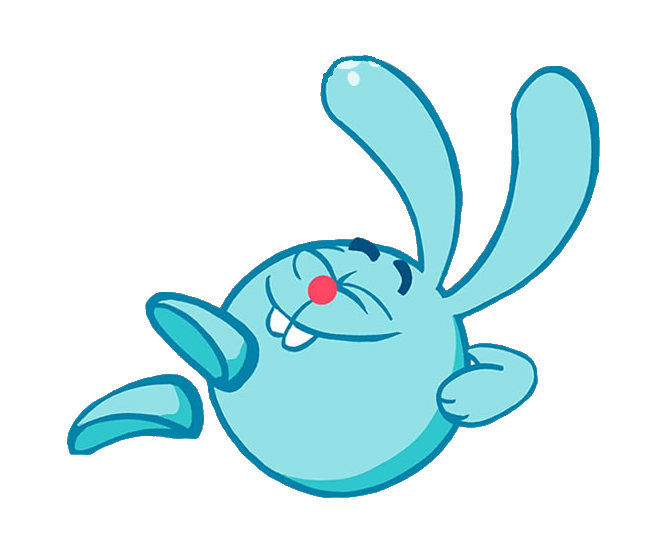 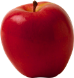 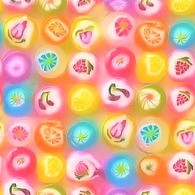 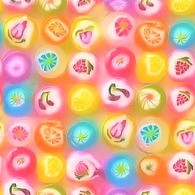 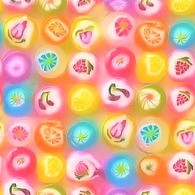 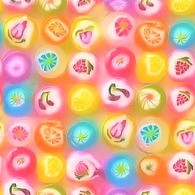 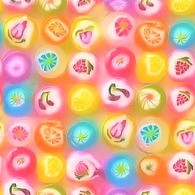 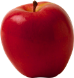 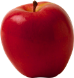 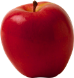 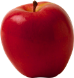 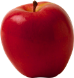 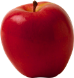 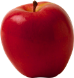 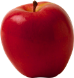 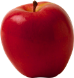 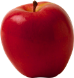 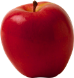 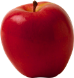 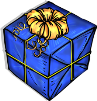 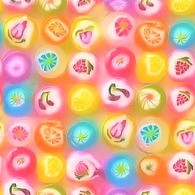 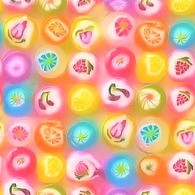 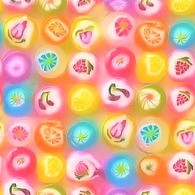 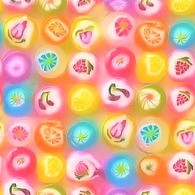 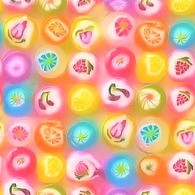 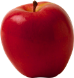 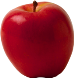 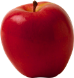 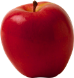 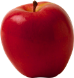 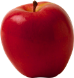 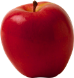 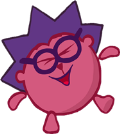 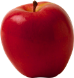 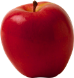 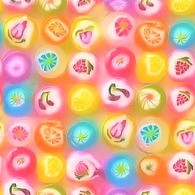 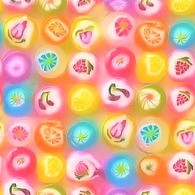 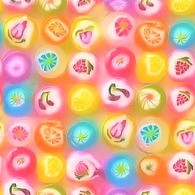 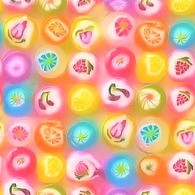 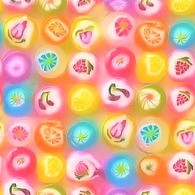 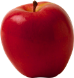 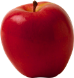 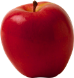 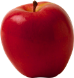 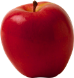 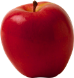 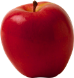 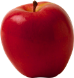 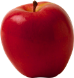 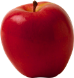 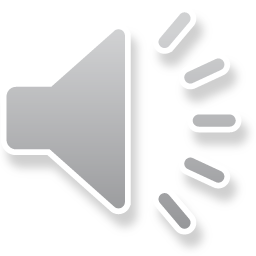 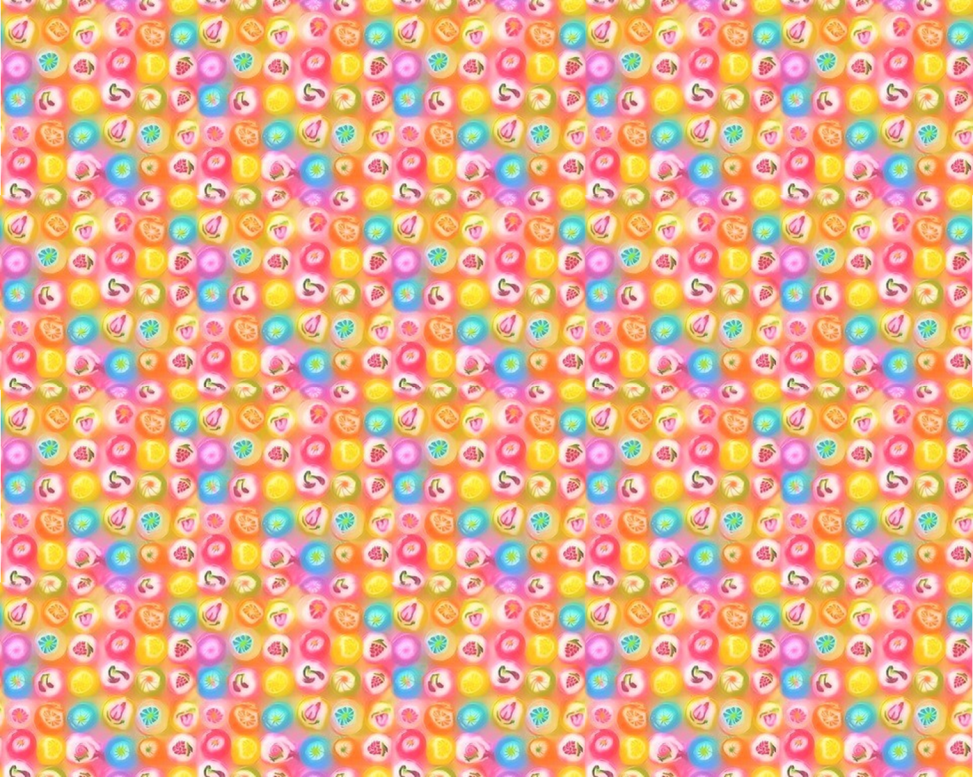 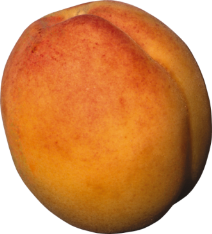 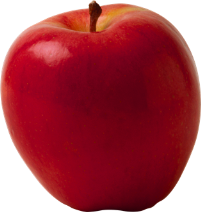 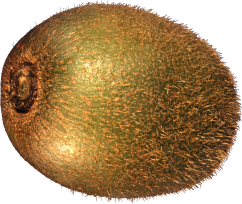 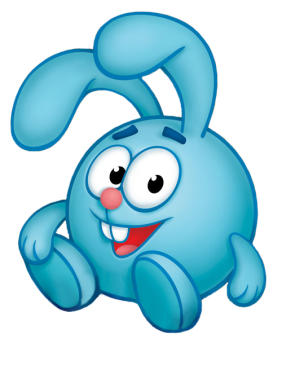 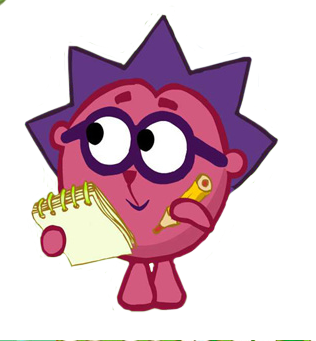 Фрукт ворсисто-бархатистыйСнимешь шкурку- сладкокислыйСнаружи с картофелем схожВнутри на крыжовник похож
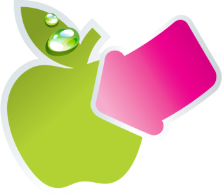 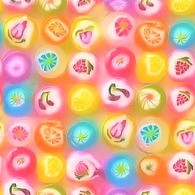 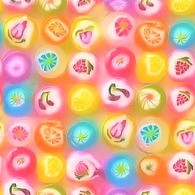 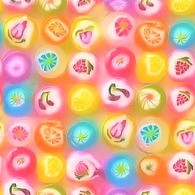 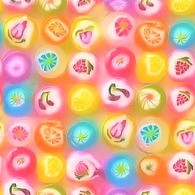 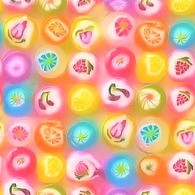 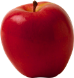 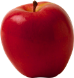 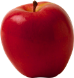 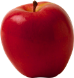 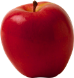 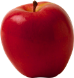 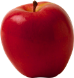 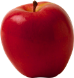 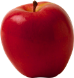 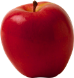 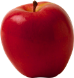 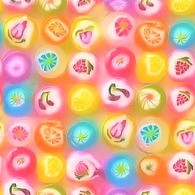 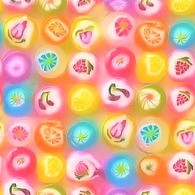 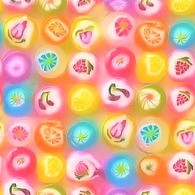 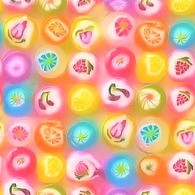 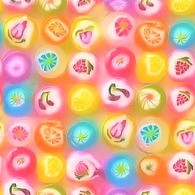 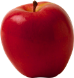 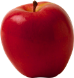 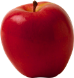 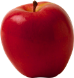 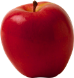 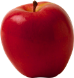 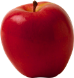 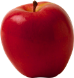 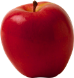 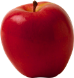 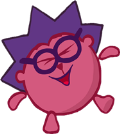 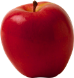 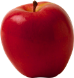 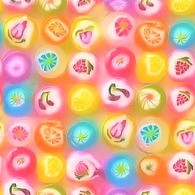 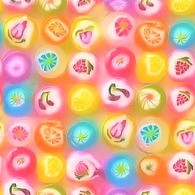 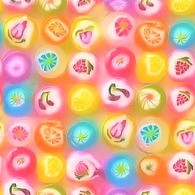 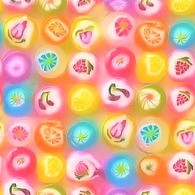 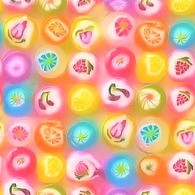 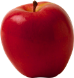 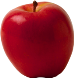 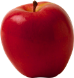 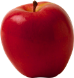 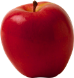 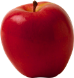 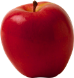 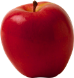 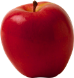 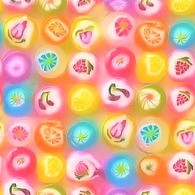 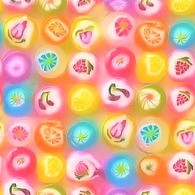 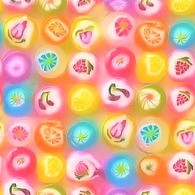 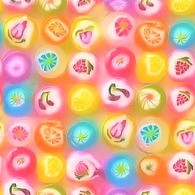 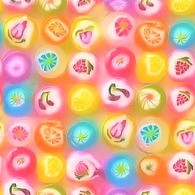 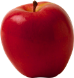 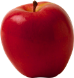 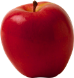 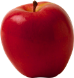 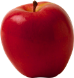 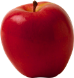 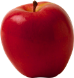 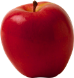 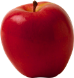 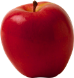 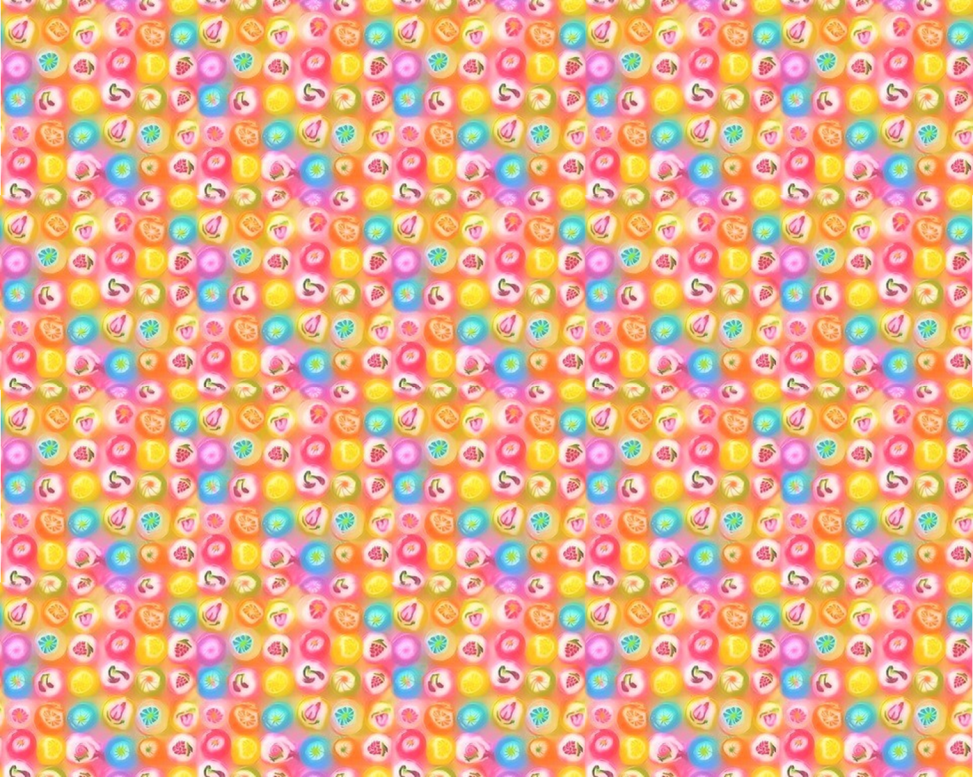 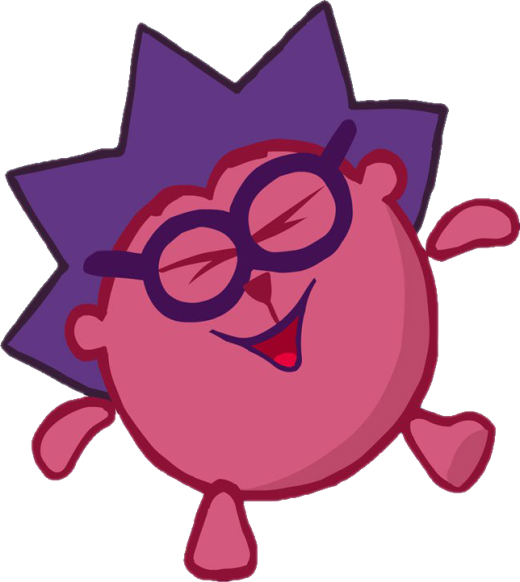 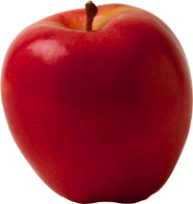 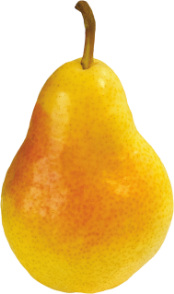 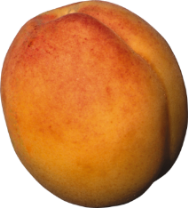 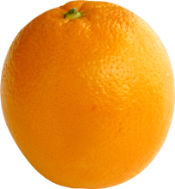 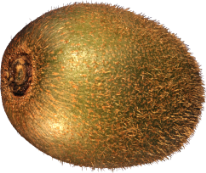 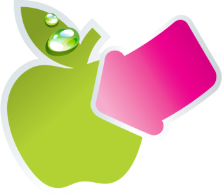 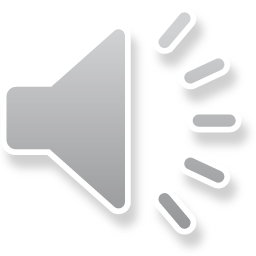 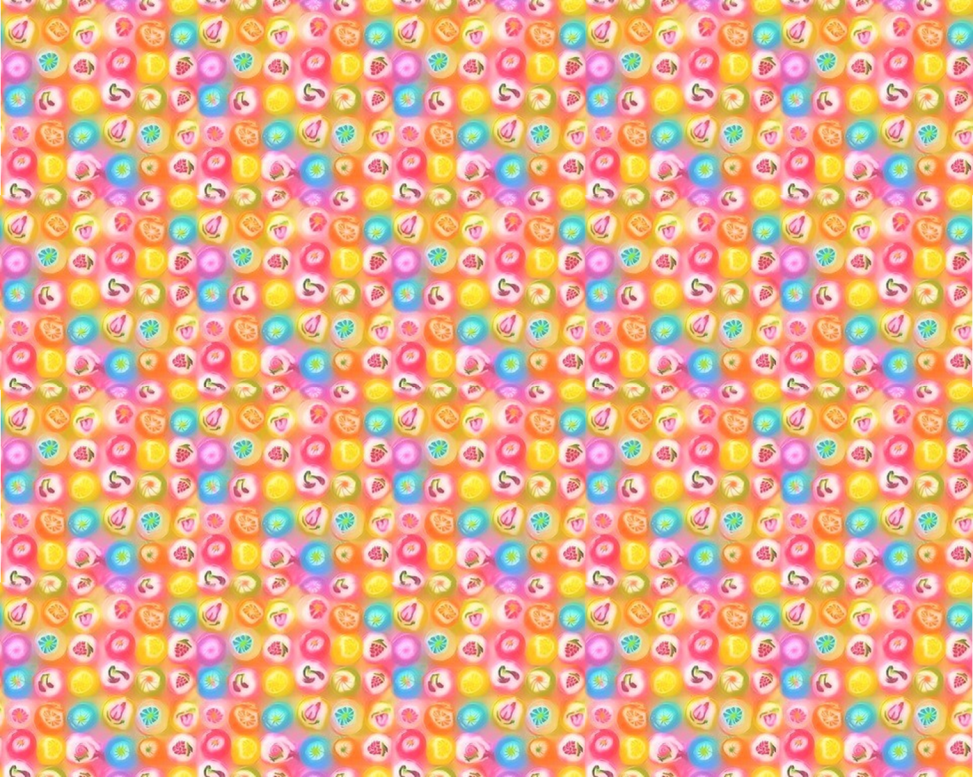 Источники:
http://www.lenagold.ru/
http://ped-kopilka.ru/
http://www.photoknopa.ru/